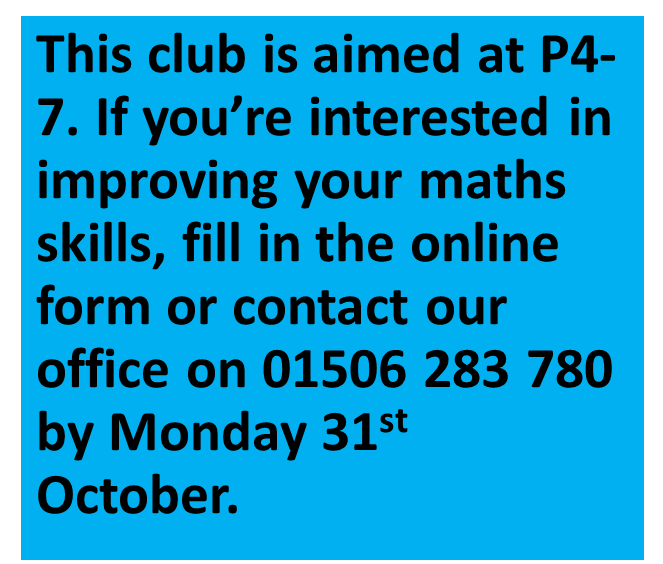 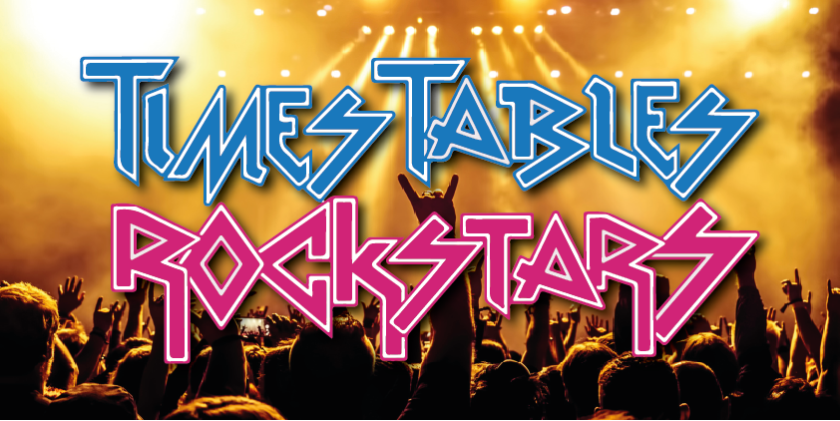 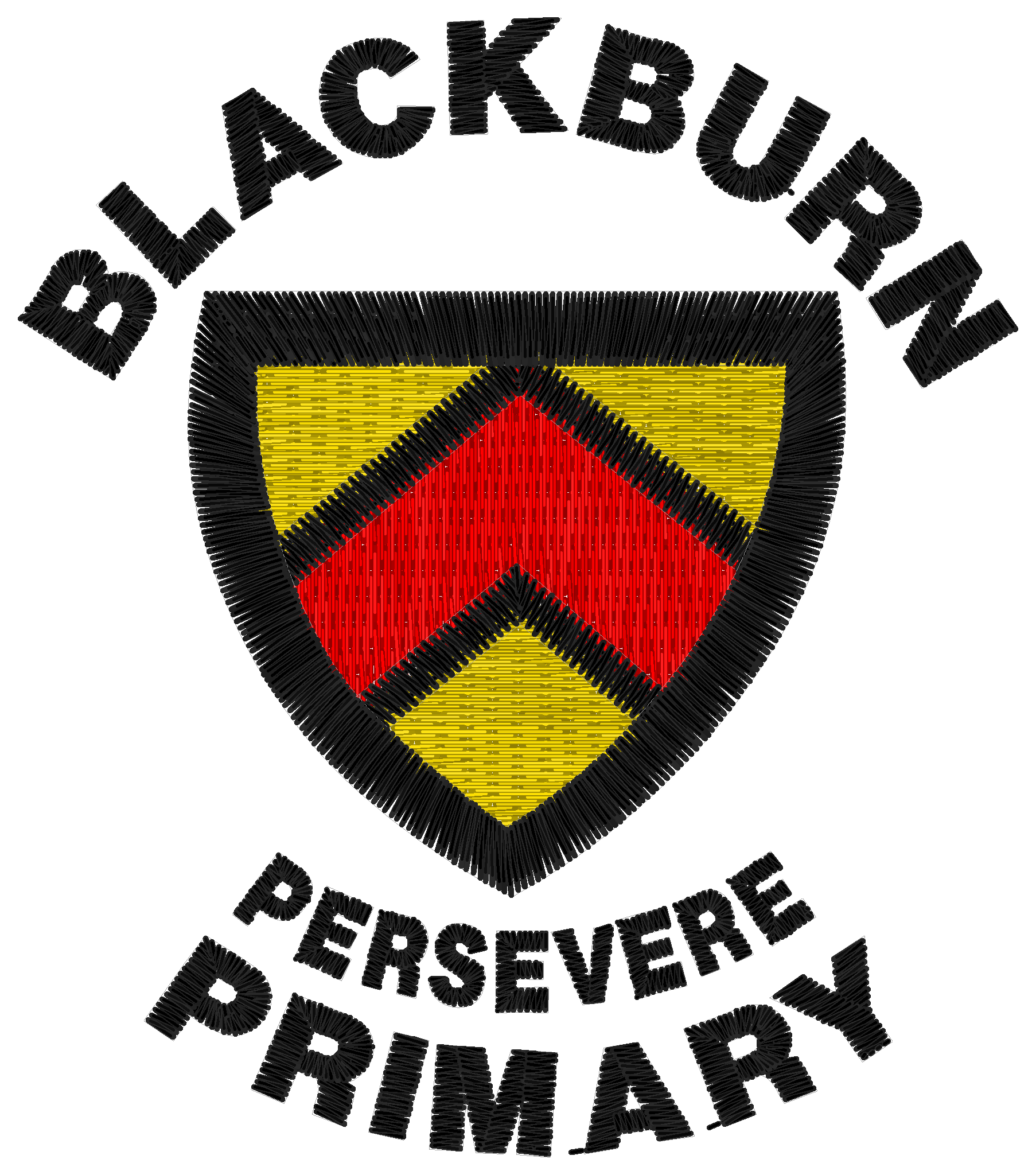 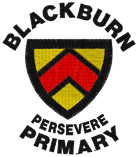 Maths Club
Do you want to improve your times tables? Do you think you can solve tricky mathematical problems? Do you want to play super fun maths games? Well, why not join our new fun maths club!
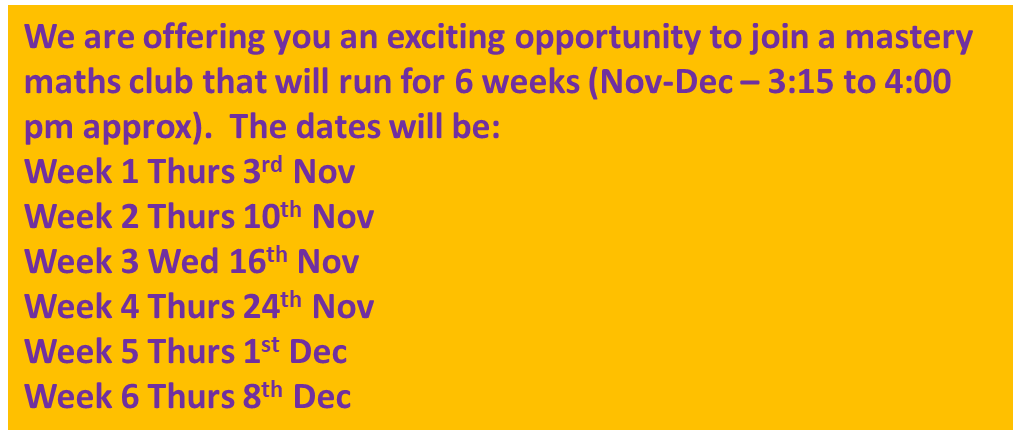 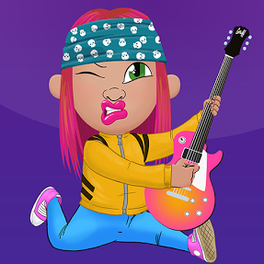 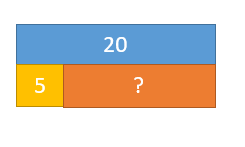 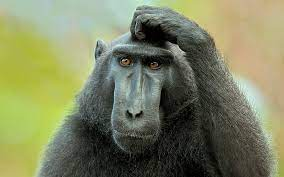 bar model